Was passiert hier?
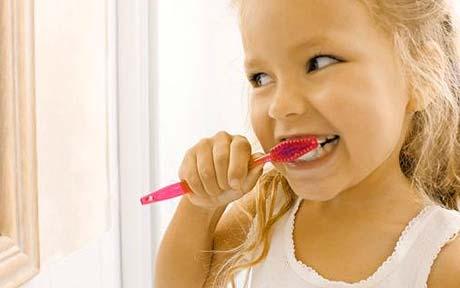 Sie putzt sich die Zähne
Er bricht sich das Bein
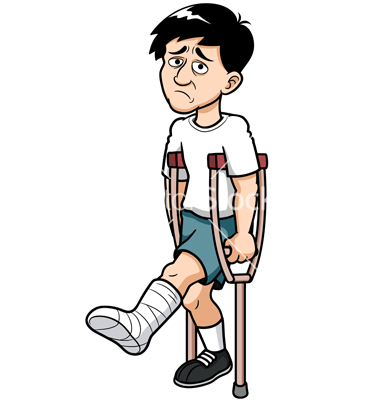 Er hat sich das Bein gebrochen
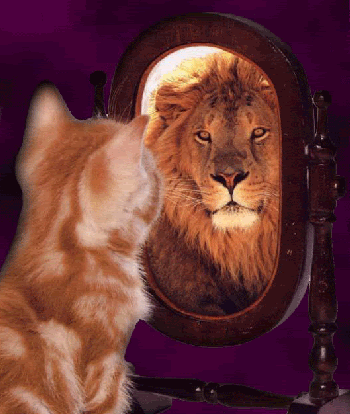 Er sieht sich (im Spiegel)
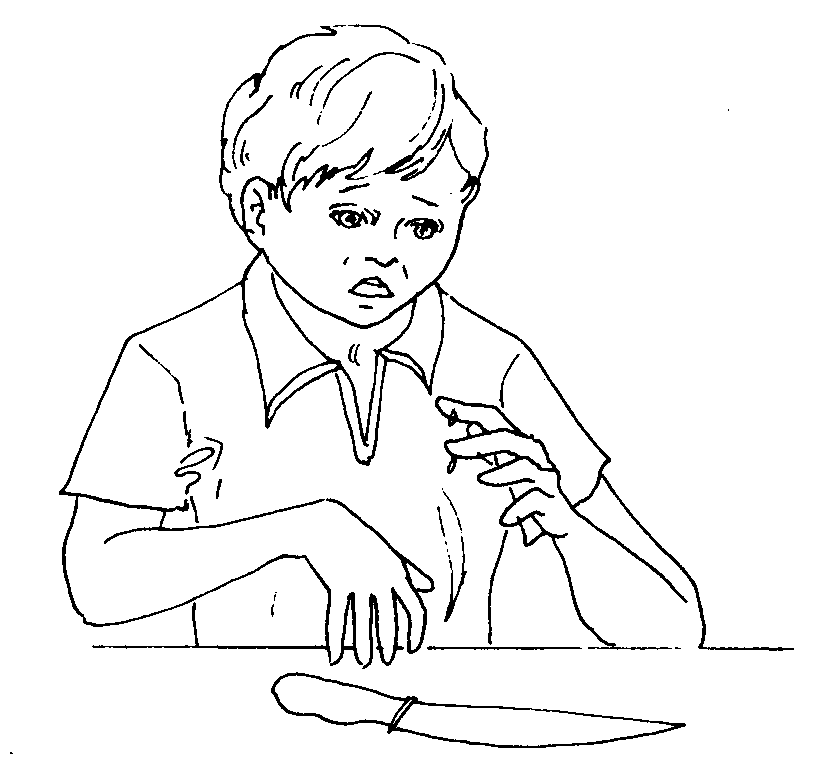 Er schneidet sich 
den Finger
Er hat sich den Finger geschnitten
Er/sie verstaucht sich den Knöchel.
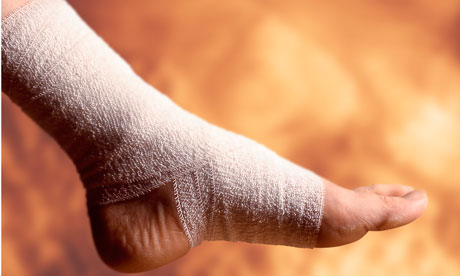 Er/sie hat sich den Knöchel verstaucht
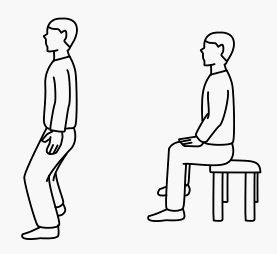 Er setzt sich hin
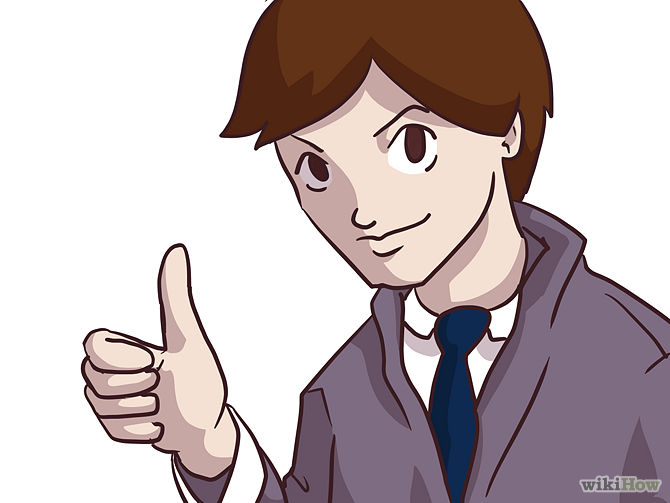 Er fühlt sich gut
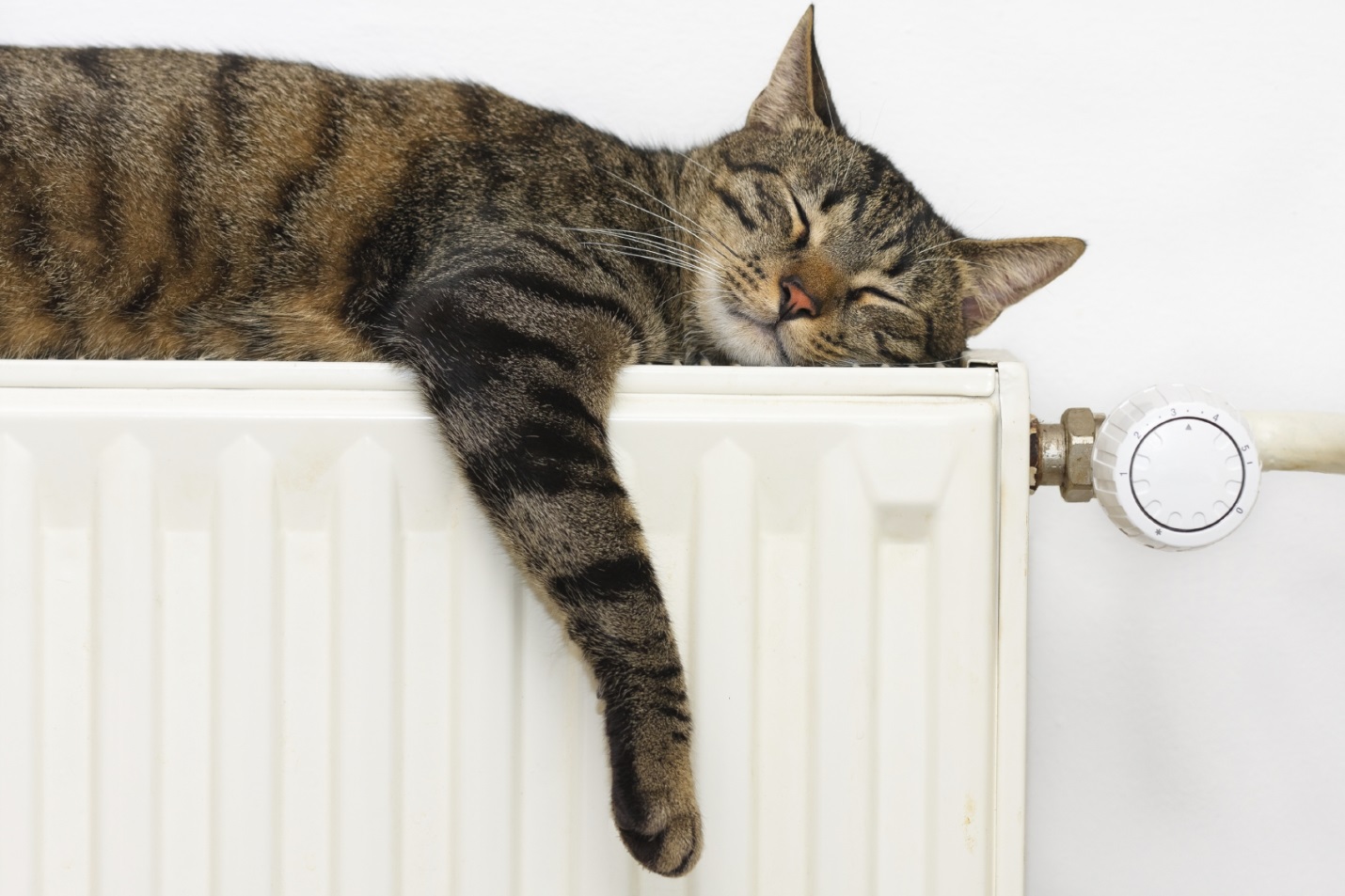 Sie/er legt sich hin
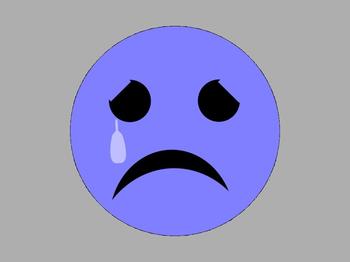 Er/sie fühlt sich nicht gut
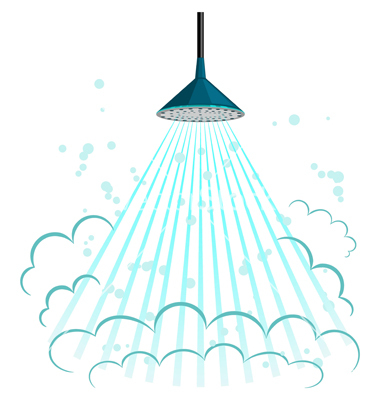 Sie/er/es duscht sich
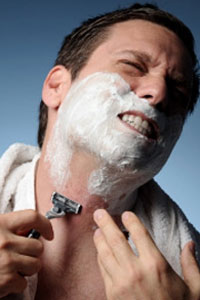 Er rasiert sich/Er rasiert sich das Gesicht
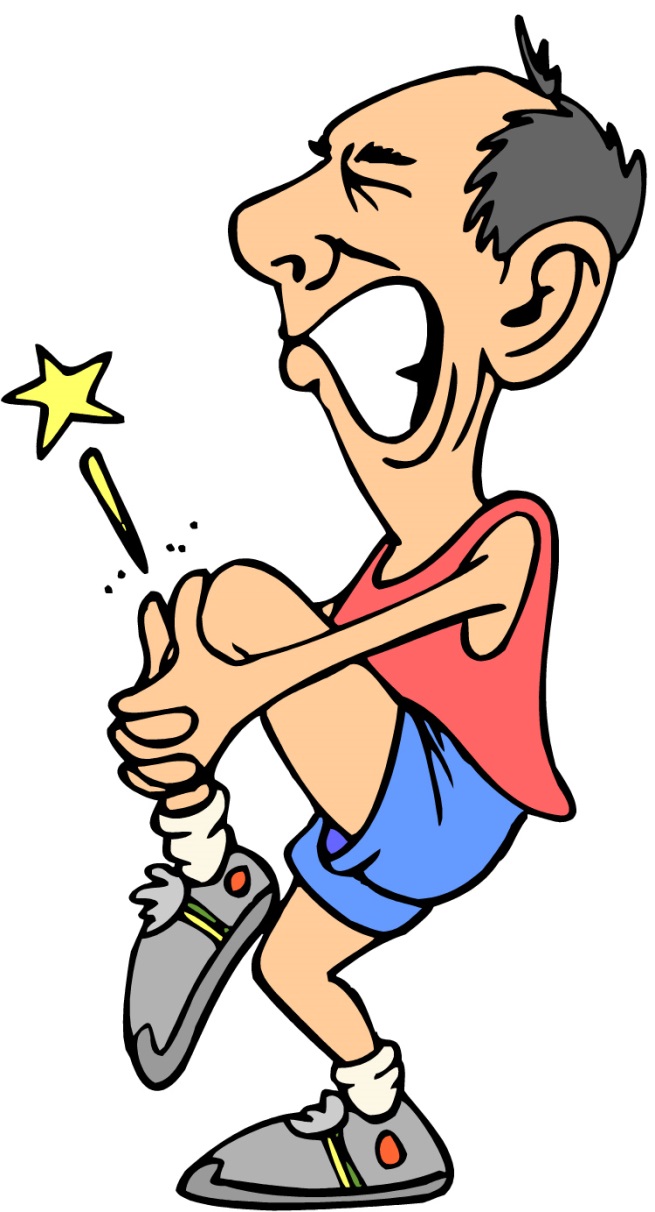 Er hat sich das Bein verletzt
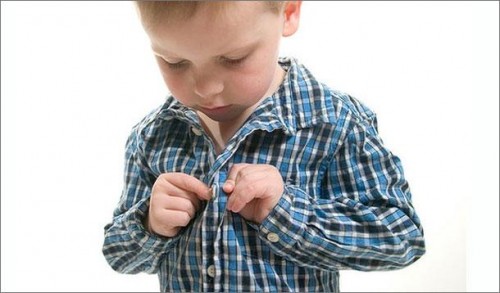 Er zieht sich an